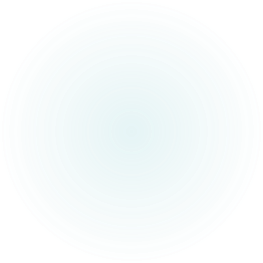 Competency Consists of:
PowerPoint Presentation
MTS Online Test
Practical- Under observation
Annual i-Stat PT/INR Competency
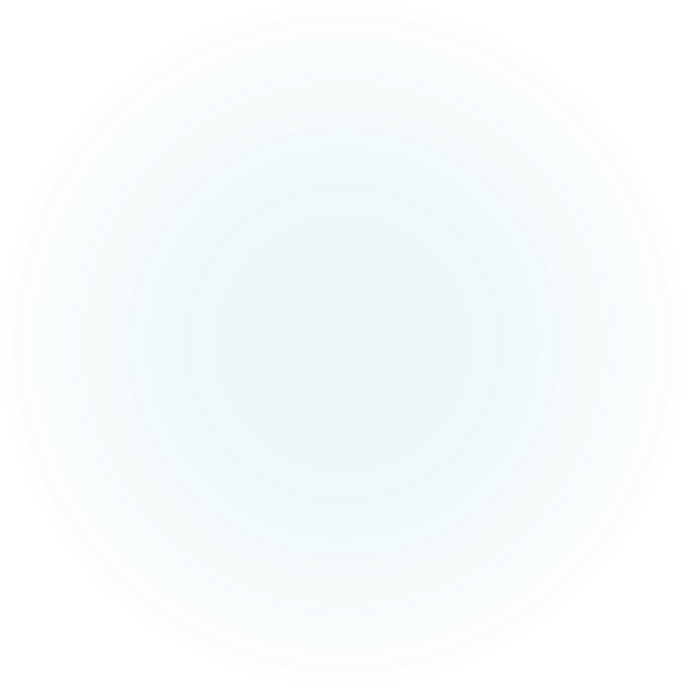 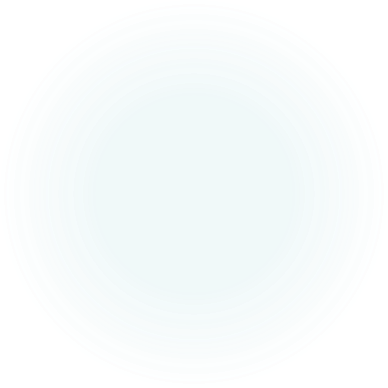 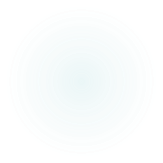 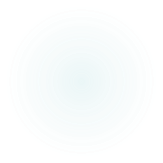 Principle
The i-Stat PT/INR test is a whole blood determination of the prothrombin time and INR used for monitoring oral anticoagulant therapy. The test determines the time required for complete activation of the extrinsic pathway of the coagulation cascade when initiated with thromboplastin.
Specimen, Reagents, and Supplies
Procedure
Turn the i-STAT on
Select i-STAT cartridge
Scan or enter your operator number
Identify patient (minimum of two identifiers) and scan /enter the patient’s full SSN ID into the analyzer
Scan lot number of cartridge
Note: When the screen displays “insert cartridge” you have 15 minutes to collect the sample.
Take the cartridge out of the pouch
Clean finger and prick the side of the finger
Dispense the first drop of blood into the cartridge making sure it fills up to the fill mark
Close the cover over the sample well
Insert the cartridge into the port on the analyzer

	***NOTE: never attempt to remove a cartridge while the 	“Cartridge Locked” is displayed.
Quality Control
External Liquid Controls performed every 30 days in each location by the operators (level 1 and 2 on each i-Stat)

i-STAT will indicate on the screen when QC is due.
If QC is not performed by end of grace period, meter will lock out and patient testing is not available.
Reconstitute liquid controls according to the manufacturer's directions. Controls are test specific.  Reconstitute only 1 level at a time.
Test each control level immediately after reconstitution.
If QC fails, repeat the test with freshly reconstituted QC
Contact Ancillary Testing for subsequent failures at 
		x8036, x5885 or x3305.

NOTE: CALIBRATION OCCURS AUTOMATICALLY AS PART OF THE TEST CYCLE ON EACH CARTRIDGE
LIMITATIONS
Recommendations & ranges
Critical values
Miscellaneous
MAINTENANCE:
Clean outside of analyzer after every patient use with a purple Super Sani-Wipe.  

TROUBLESHOOTING:
If there are repeated cartridge failures, failed internal QC checks, or suppressed patient results, notify the Ancillary Testing Department.
If i-Stat does not turn on, check batteries and power supply.
 
SAFETY:
Universal precautions as described by CDC should be used in performing the testing described in this procedure.  All contaminated items should be disposed of in red or orange lined trash containers.  All lancets must be disposed of in a sharp's container. For more safety information, refer to the Laboratory Safety manual in the back of Ancillary Testing manual and to your Service-specific safety procedures.
Point of Care/Ancillary SOPs are in Richmond SharePoint and can be accessed the SOP using the link below.
POC SOPs - Pathology & Laboratory - Home (sharepoint.com)
 You can also contact Ancillary department or your supervisor if you can’t access it.